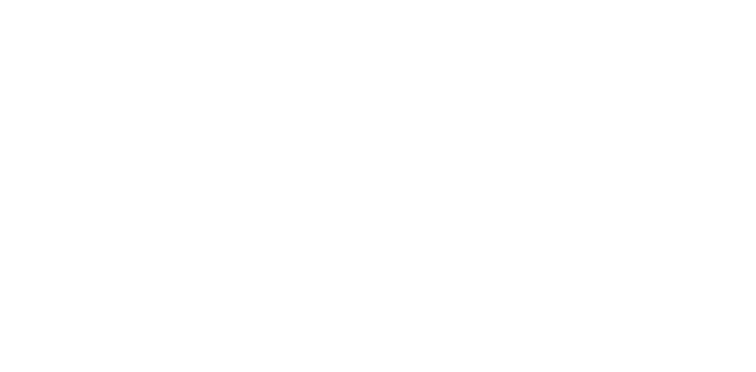 NFDI4DS - NFDI for Data Science and Artificial Intelligence







xx.xx.2023
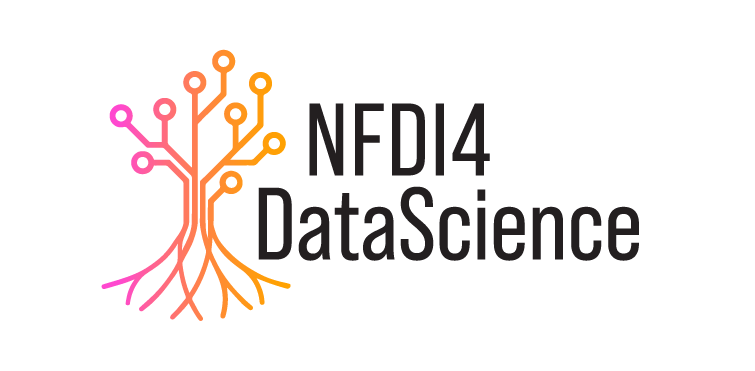 Other
xxx
\\ ‹#›